実施場所の都道府県名と市区町村名を記入
※記載例を参考に作成してください。
　「事業説明の枠組み」や「凡例」は、適宜コピーして利用してください。
面的（＝面的整備）か
拠点（＝拠点機能強化）か
を四角内に記入
令和６年度観光振興事業費補助金（インバウンド受入環境整備高度化事業）
記載内容とマップは、高度化計画書や要望書の内容とあわせるようにしてください。
「　計画名　」　　　　　　　　　　　　　　　　●●県●●市
※観光スポット名など、マップ上で読み取りづらい場合は、
　別途追記してください。
凡例
【計画概要】
計画区域
計画区域
主な観光スポット
主な観光スポット
キャッシュレス決済
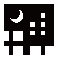 ナイトタイムエコノミー
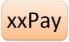 観光マップ
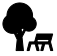 賑わい拠点となる屋外広場
免税対応店
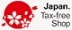 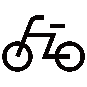 多様な移動手段
公衆トイレ
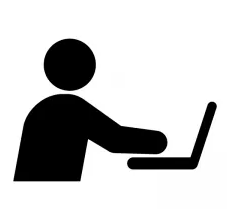 ワーケーション
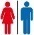 ※事業説明の枠組みは、赤矢印を
　用い今回整備するアイコンを
　示すようにしてください。

※（事業名）には、交付要領「２．　補助事業等」に記載の補助対象
　事業の名称（多言語案内の整備
　など）を転記してください。
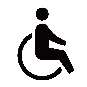 近距離移動支援モビリティ
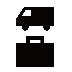 ICTゴミ箱
手ぶら観光カウンター
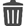 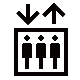 段差の解消
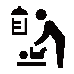 子供連れ環境
主な周遊ルート
主な周遊ルート
多言語観光案内標識
観光案内所
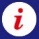 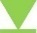 令和６年度 当事業実施箇所
観光拠点情報・交流施設
無料公衆無線ＬＡＮ
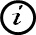 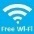 今回使用する凡例のアイコンと
説明を、適宜追加してください。
多言語対応機器
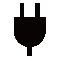 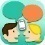 ＥＶ急速充電器
令和６年度 当事業実施箇所
今回整備する設備のアイコンを赤枠で囲ってください。
副周遊ルート
副周遊ルート